Learning from DES: Exploring the high involvement hypothesis
Tom Monks, Stewart Robinson & Kathy Kotiadis
IFORS 2014
Behavioural Operational Research
1. Eliciting behavioural parameters
2. Detailed behavioural modelling
3. Study of modelling and model use
Psychological/social aspects of model use in problem solving (Hamallainen et al. 2013)
2
The high involvement hypothesis (HIH)
80%
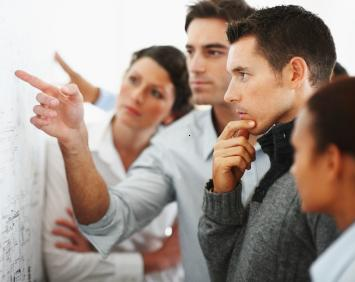 50% of the benefit of modelling is gained just from building the model (Robinson, 1994)
Implicit mental models of the system converted into explicit mental models (Anderson, 1997)
Involving clients in modelling aids learning 
Empirical evidence?
3
Single and Double-Loop learning
Governing Variables
~Attitudes
Actions
Consequences
~Transfer / repeated use / creativity
Important: also applies to the way we learn
4
Theory versus efficiency
Problem: fixed budget of time
Simulation Project
Building
Using
Building
Using
Reusing
5
Research Questions
Can the HIH be demonstrated empirically?
What mechanisms aid client learning from involvement in building and reuse?
Is there any evidence that single-loop learning systems inhibit learning from DES models?
6
Methods and design
64 students

A&E case study
MR
Reusing
Building
Using
MBL
Building
Using
MB
Time
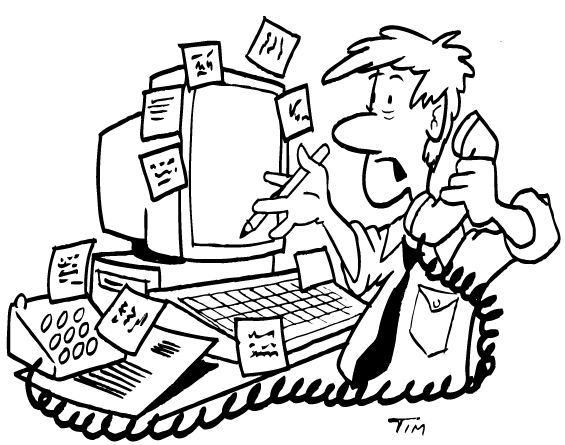 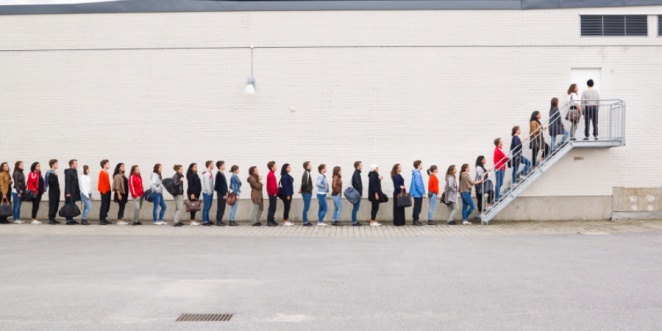 Vs.
7
Dependent Variables
8
Results Summary
Creativity (MB versus MR)
MB explored a greater variety of variables
MB simulated more ‘validation’ scenarios

Attitude Change
MB by far the least likely to maximise util
MB and MR more likely than MBL to trade some utilisation in order to reduce queuing
MB could still make the wrong decisions!
9
Conclusions: Evidence of HIH
Clearest support in creativity difference
Evidence of double-loop learning
Attitude results were mixed
Not as straight forward as often portrayed!
10
Conclusions: Learning mechanisms
Incremental
Validation
Attitude strength and complexity
Classic learning cycle
Treat these as hypotheses for future research
11
Conclusions: SL learning systems
Yes it is was a problem for a minority ~30%
Maximise winning and minimise losing
No follow up on negative results
Dismissed due to “randomness”
Often followed by an obvious positive scenario (confirmation bias)
May be concerns about looking foolish
12
Thanks for listening
E:   thomas.monks@soton.ac.uk
T:  @tommonks1
P    +44 (just phone England and ask for me)



For full details please see:
Monks, T., Robinson, S., Kotiadis, K. Learning from discrete-event simulation: Exploring the high involvement hypothesis. European Journal of Operational Research. 2014; 235(1): 195-205
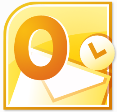 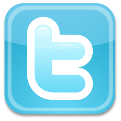 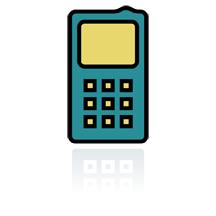 13